Big LakeRegional Model
In-Class Task Script
CE En 547
Brigham Young University
1. Download, unzip, and open file
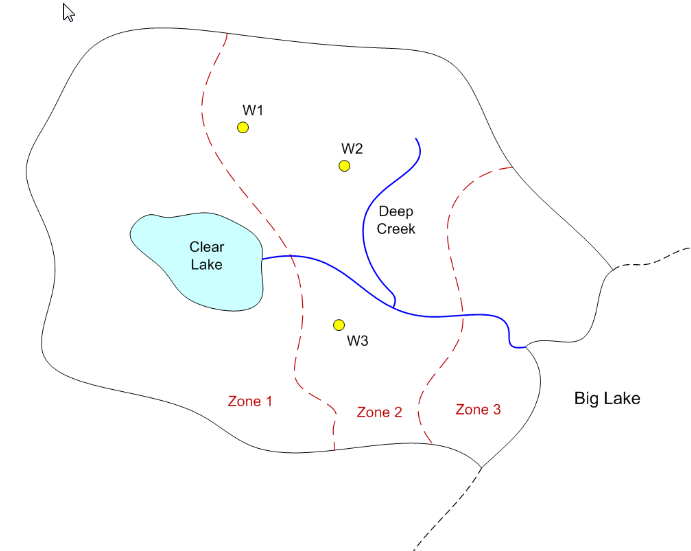 May want to save as a different name.
2. Set Units
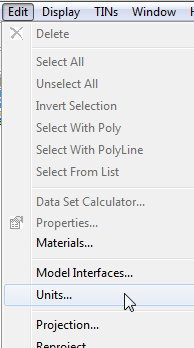 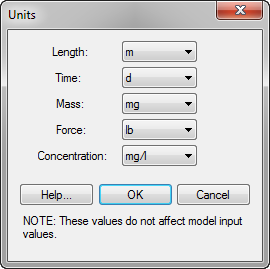 3. Create a MODFLOW Conceptual Model
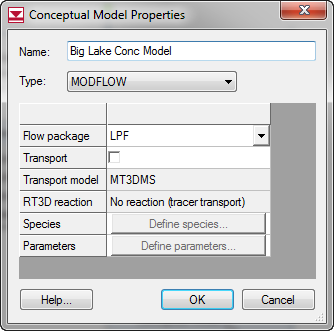 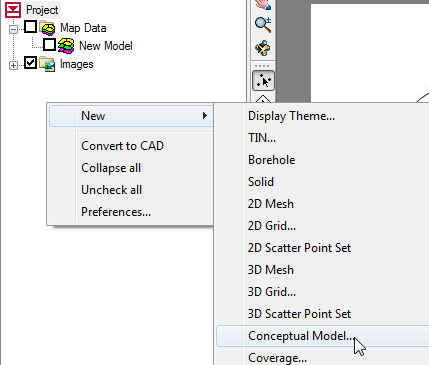 4. Create a boundary coverage using three arcs.
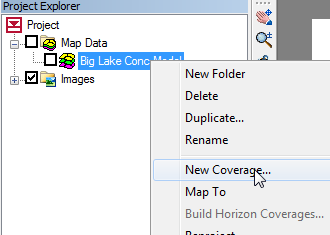 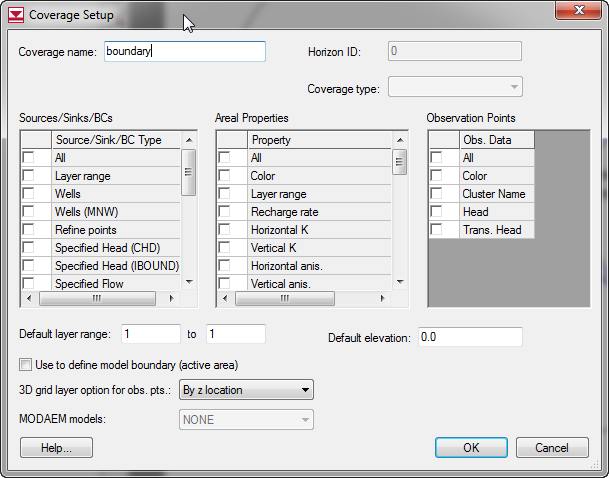 4. cont. (use three arcs)
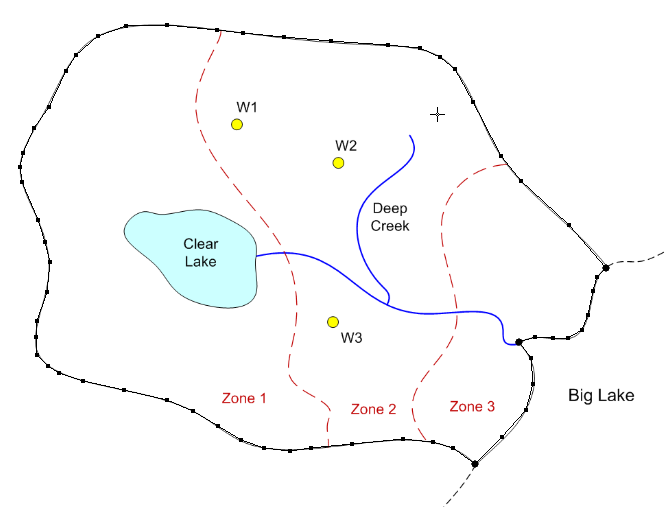 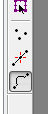 5. Duplicate boundary coverage to create source/sink coverage
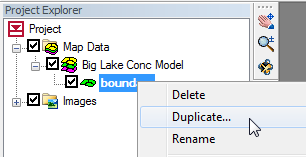 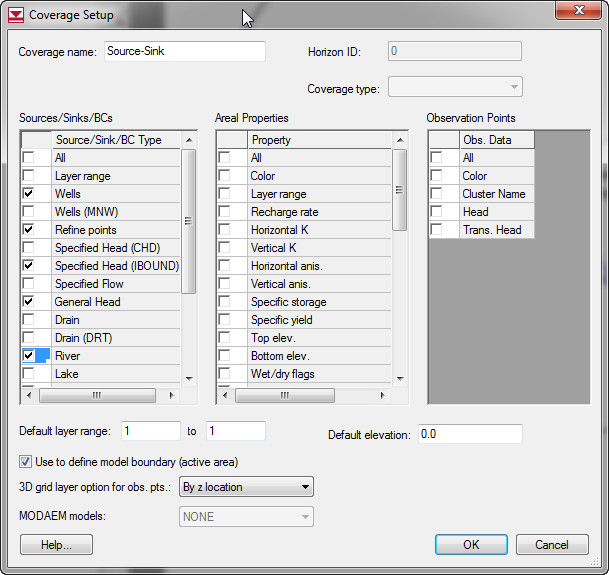 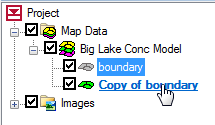 Double-click
6. Create Spec Head Boundary
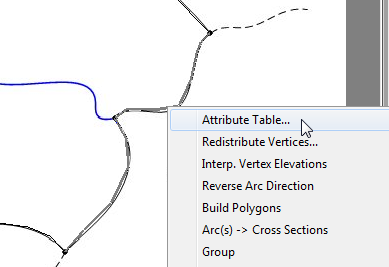 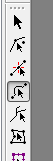 Multi-select and right-click
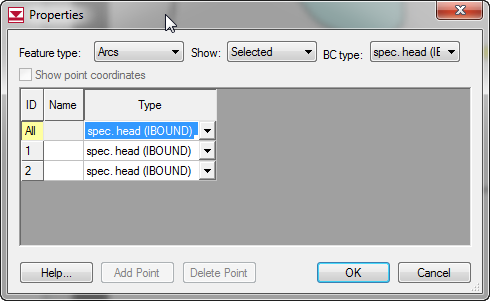 6. Continued
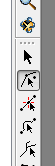 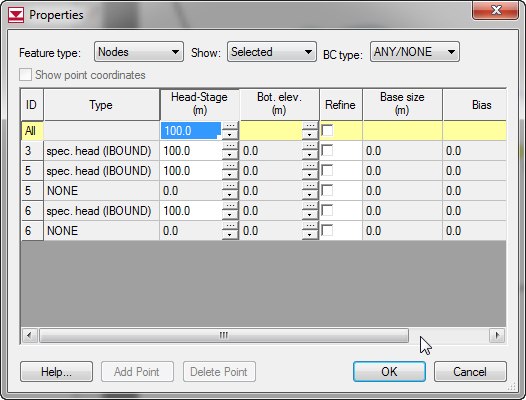 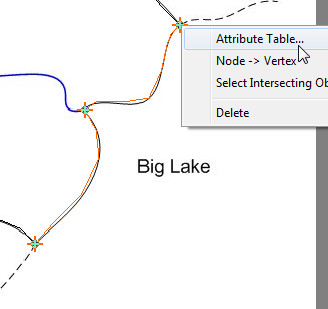 7. Create river arcs.
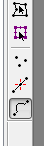 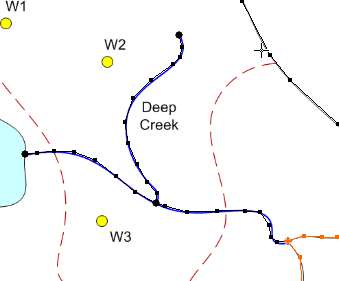 7a. Mark as rivers and assign conductance
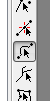 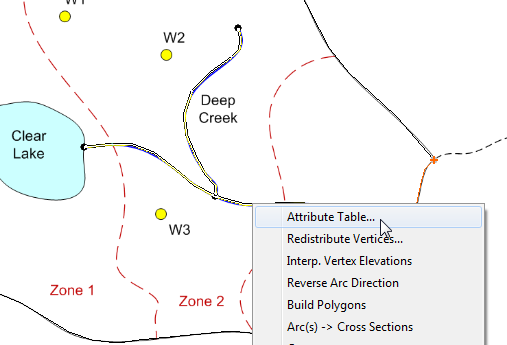 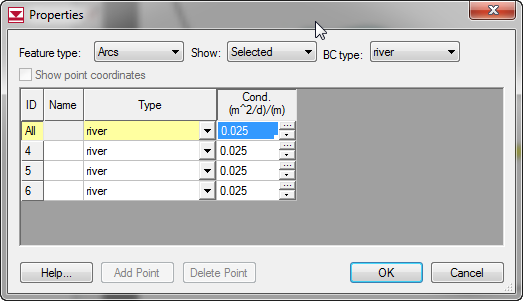 7b. Assign Stage and RBOT
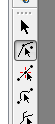 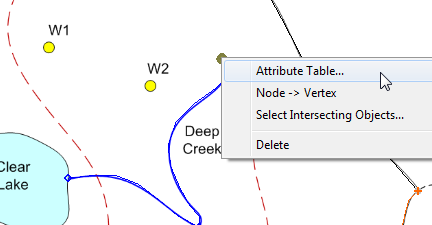 Or double-click
Repeat for all nodes
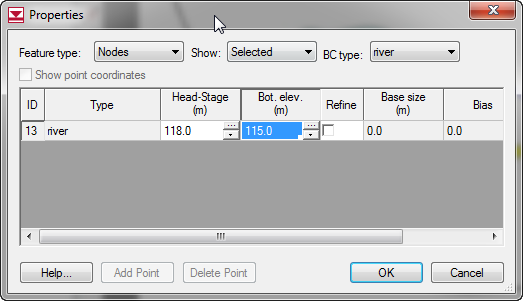 8. Create general head boundary for lake.
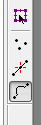 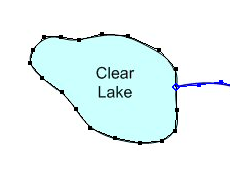 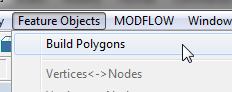 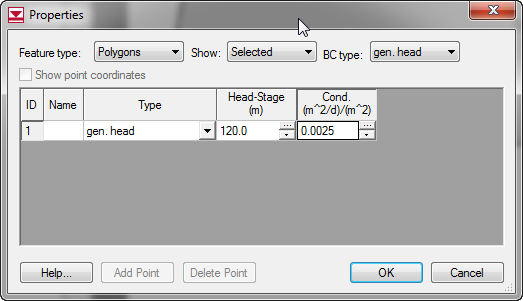 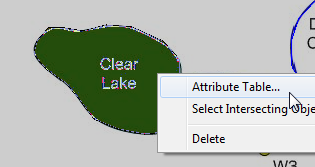 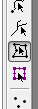 9. Create Wells
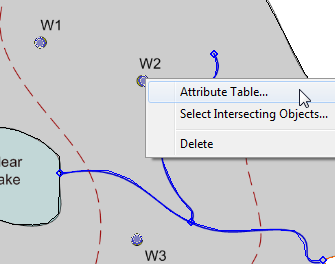 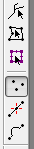 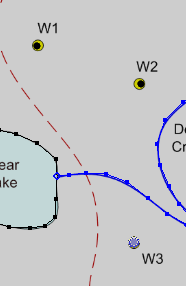 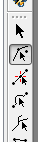 Create in order
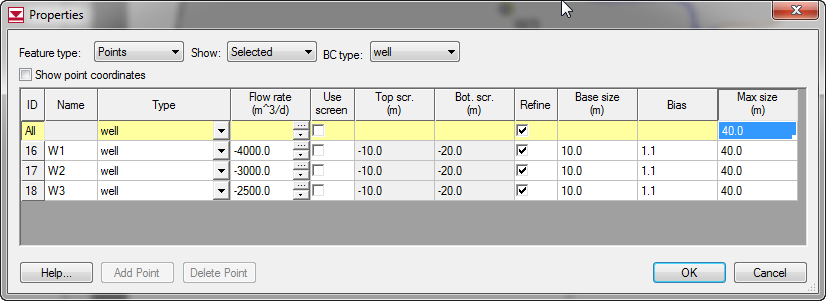 10. Duplicate boundary to build k coverage.
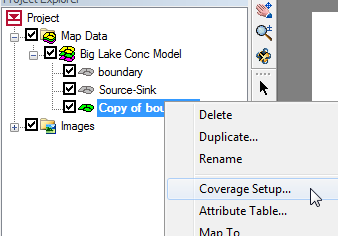 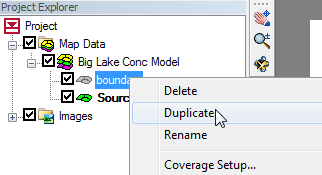 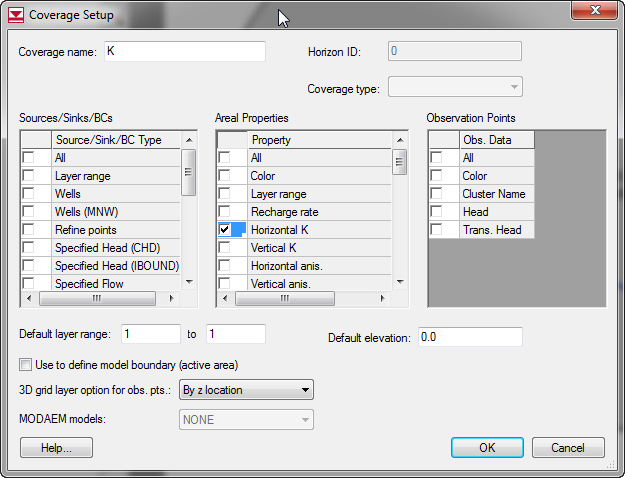 10. Create K polygons
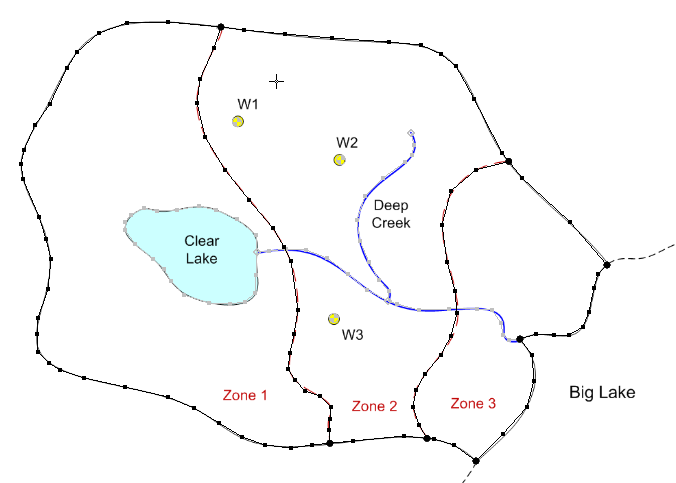 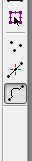 10. Build polygons, assign K
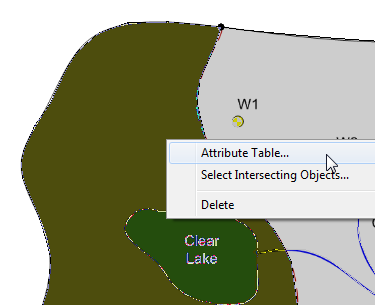 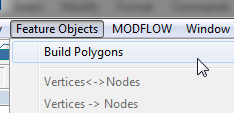 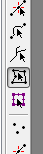 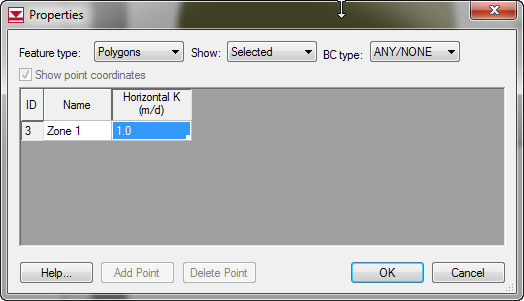 Repeat
11. Make recharge-elev coverage
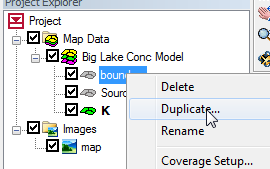 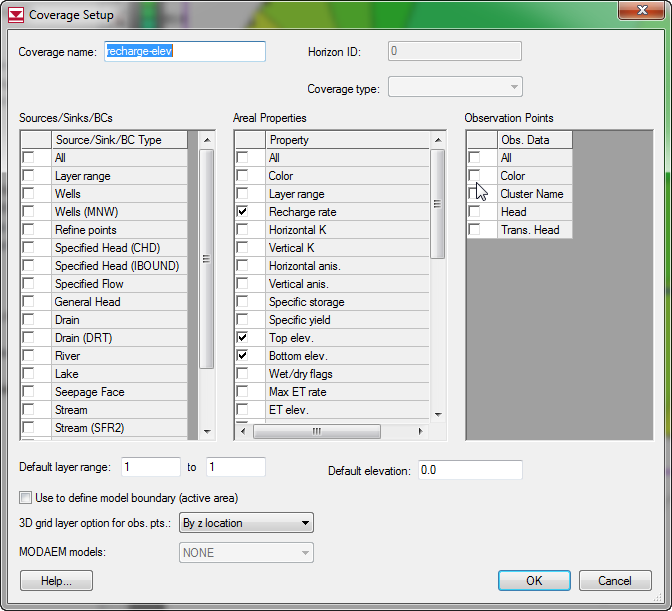 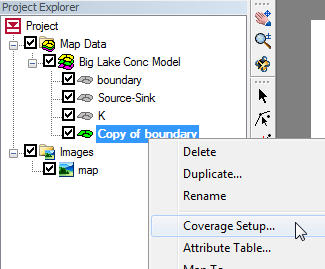 11. Build Poly, assign values
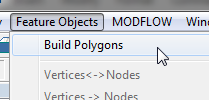 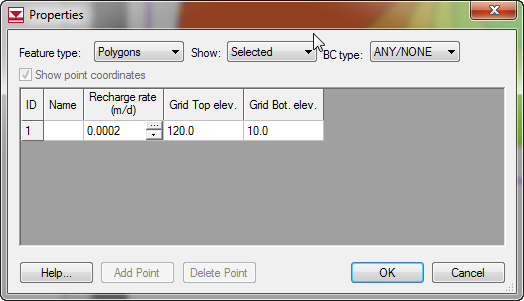 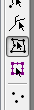 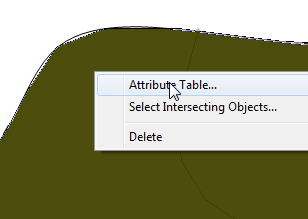 12. Create Grid Frame
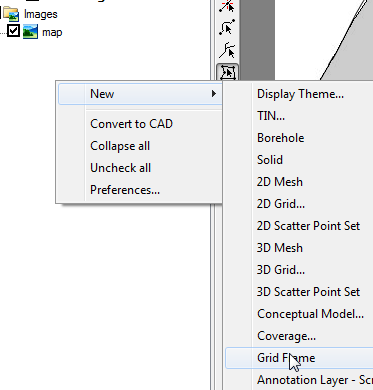 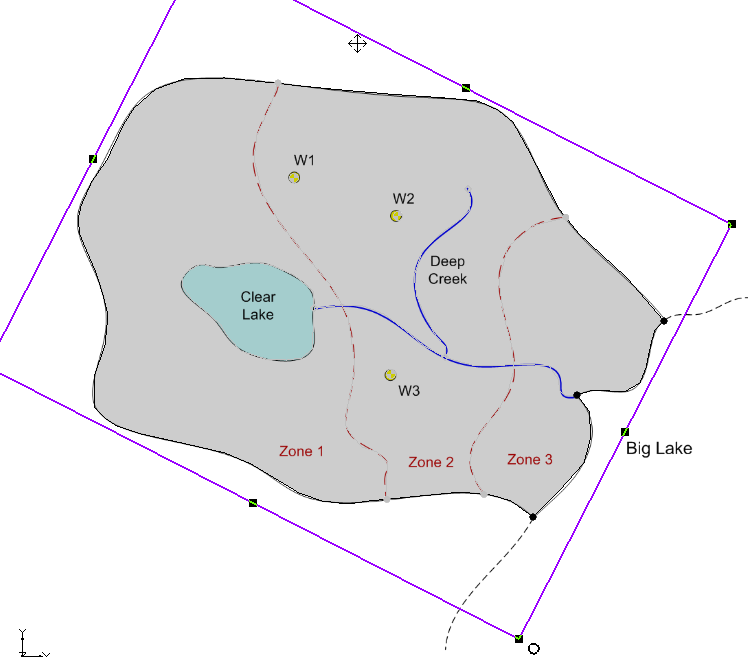 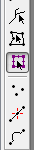 13. Build Grid
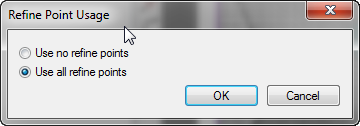 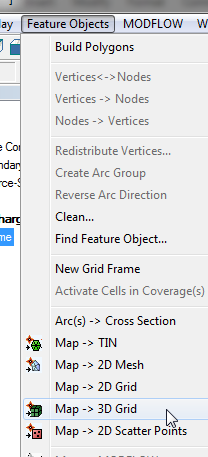 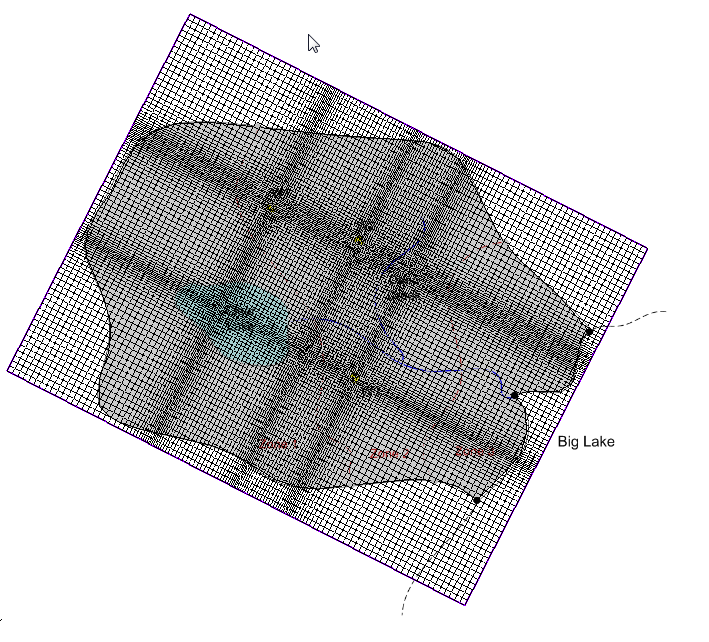 14. Initialize MODFLOW
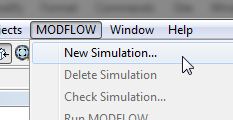 15. Activate Cells in Coverage
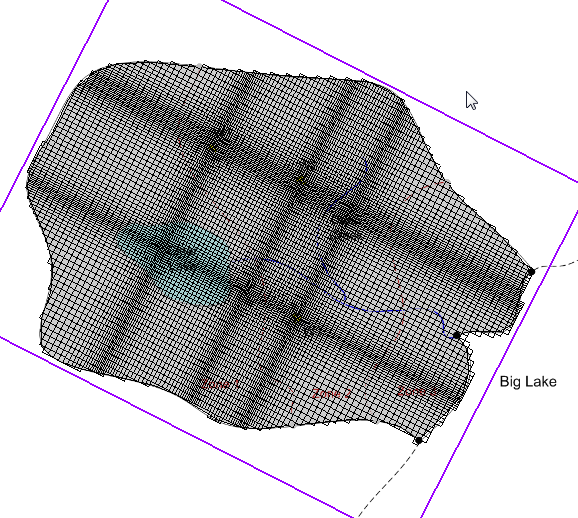 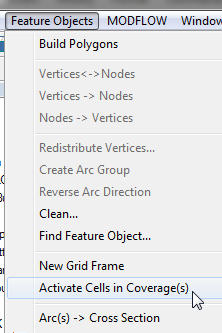 16. Map -> MODFLOW
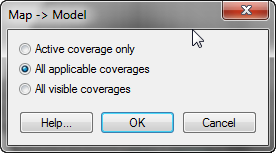 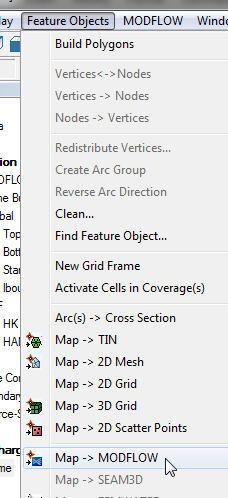 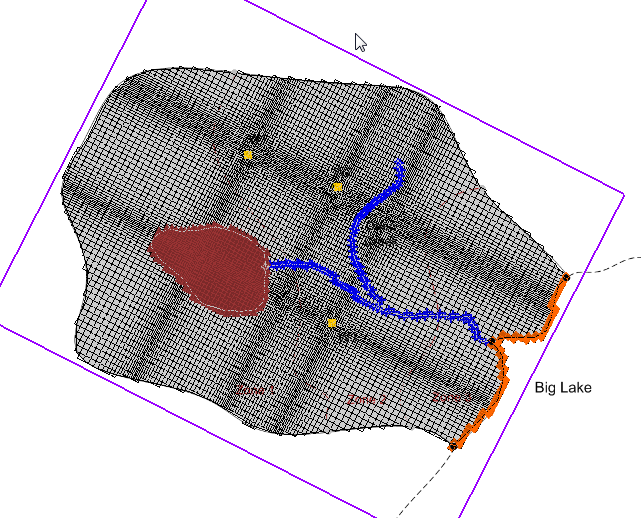 17. Assign Starting Heads
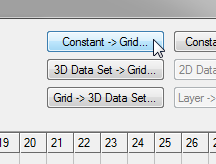 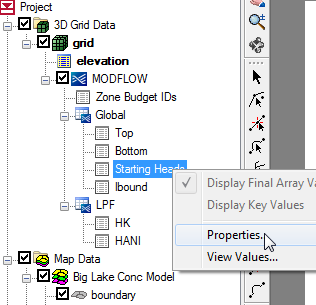 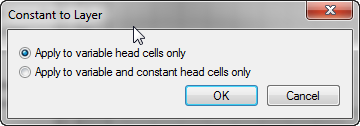 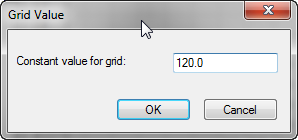 18. Run the Model Checker
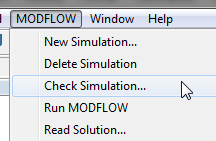 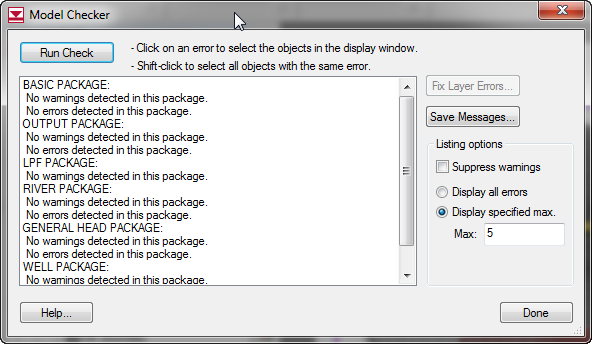 19. Save and run the model
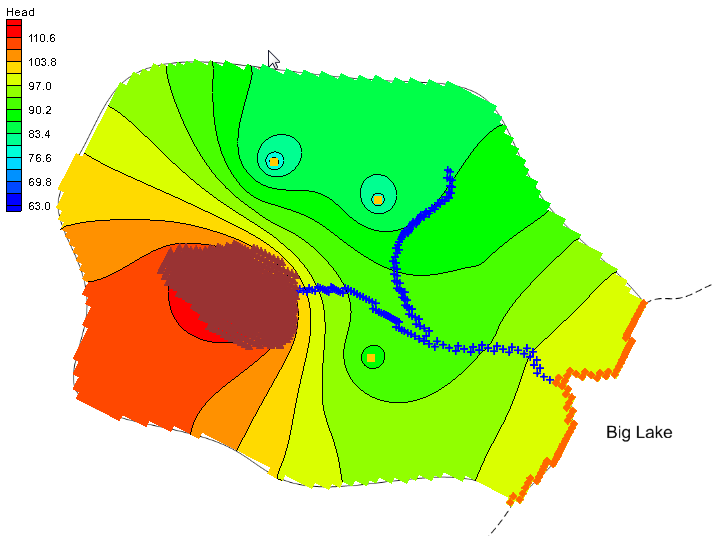